AIChE Spring 2018 General Body Meeting
February 5, 2018
[Speaker Notes: Hayden]
Save the Date!
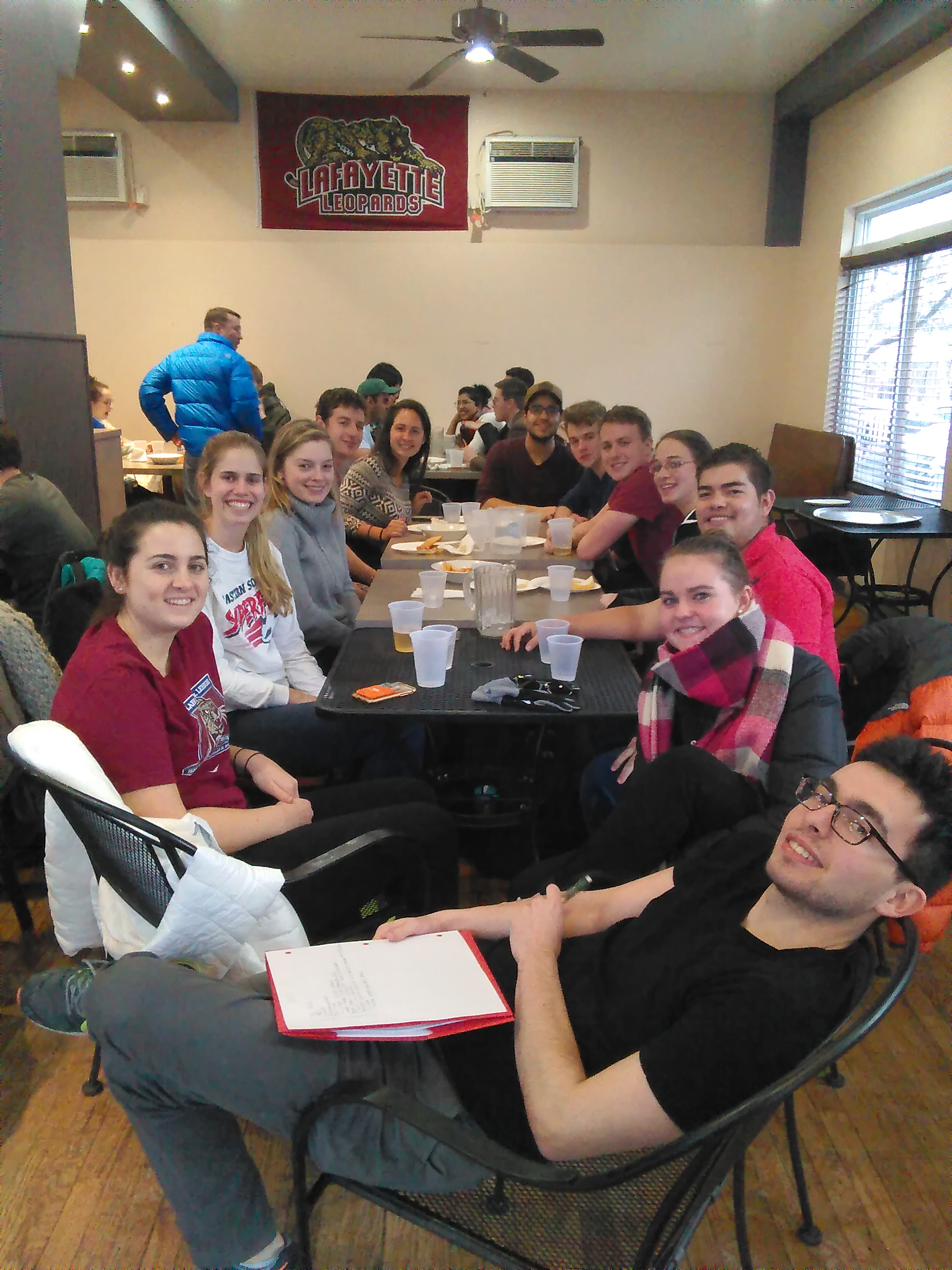 Pub Night!
Friday, 2/16
 4:30-6:30
Campus Pizza
National Engineers Week
Monday, 2/19 - Friday, 2/23
Field Trip
Air Products Plant tour? (April)
[Speaker Notes: Sean]
Save the Date!
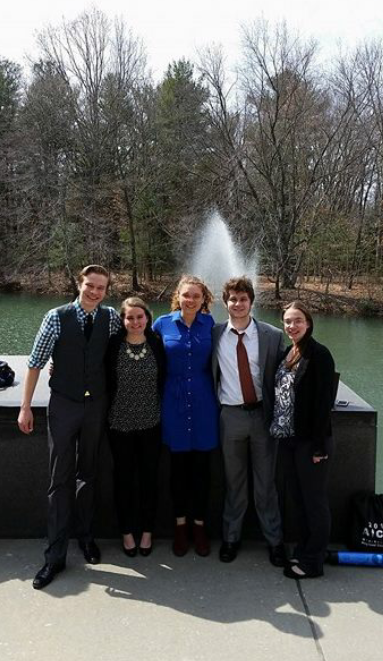 AIChE Regional Student Conference
April 6-7
Princeton University
Literacy Day
3/3 10am-2pm
[Speaker Notes: Sean]
Watch your Email
Brownbags
Service Opportunities
Bonding Events

Any Suggestions?
Let us know!
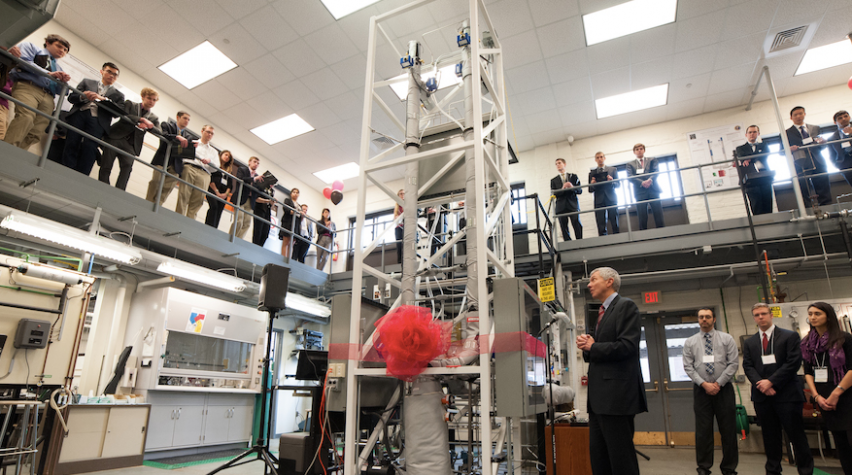 ChBE Symposium
Mission Statement: 
1) To expose underclassmen students to the chemical engineering professional community of which they will become a part after graduation.

2) To provide a platform to enhance the communication, connectivity, and participation among the Lafayette Chemical Engineering Department: faculty, students, and alumni.
[Speaker Notes: Michael]
ChBE Symposium
When: March 23, 2018
Where: Kirby Hall of Civil Rights 
What: Presentations, Group Panels, Breakout Sessions, Lab Tours, Poster Session
[Speaker Notes: Sara]
ChBE Symposium Volunteering
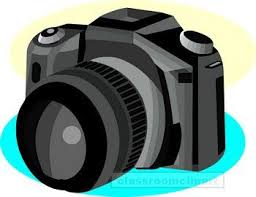 Folders
Set up/Clean up
Registration
Photographers?
Greeters
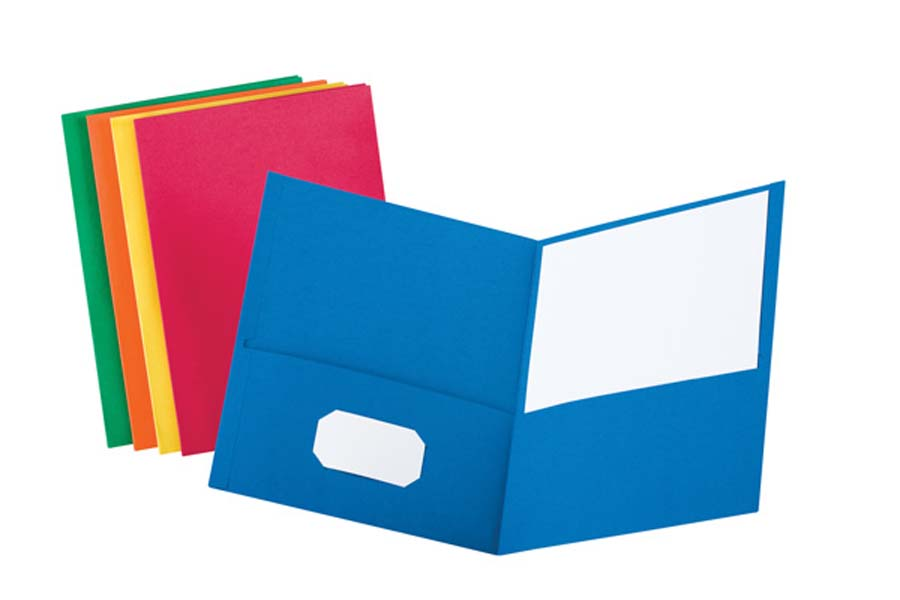 [Speaker Notes: Danielle]
National AIChE involvement
Become an Official Member....it’s FREE!
Online Courses
Job and Internship Board
Online library/Reference Resources



You will have to do this anyway senior year!!!
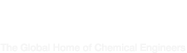 [Speaker Notes: Danielle]
Helpful Websites
Lafayette AIChE Sites Page
http://sites.lafayette.edu/aiche/

Lafayette AIChE Facebook Page
https://www.facebook.com/lafayette.aiche

AIChE Mid Atlantic Conference Page
https://princetonaiche.wordpress.com/registration/

National AIChE Website
http://www.aiche.org/
http://www.aiche.org/community/membership
[Speaker Notes: Michael]
Questions?
Contact Us!
PRESIDENTS
Colleen Lavelle lavellec@lafayette.edu
Sara Mikovic - mikovics@lafayette.edu 

VICE PRESIDENTS
Trent Eastman eastmant@lafayette.edu
Ali Bord borda@lafayette.edu

SOPHOMORE REPRESENTATIVE
Sarah Park parks@lafayette.edu

FACULTY ADVISOR
Professor Senra - senram@lafayette.edu 

DEPARTMENT HEAD
Professor L. Anderson - andersol@lafayette.edu